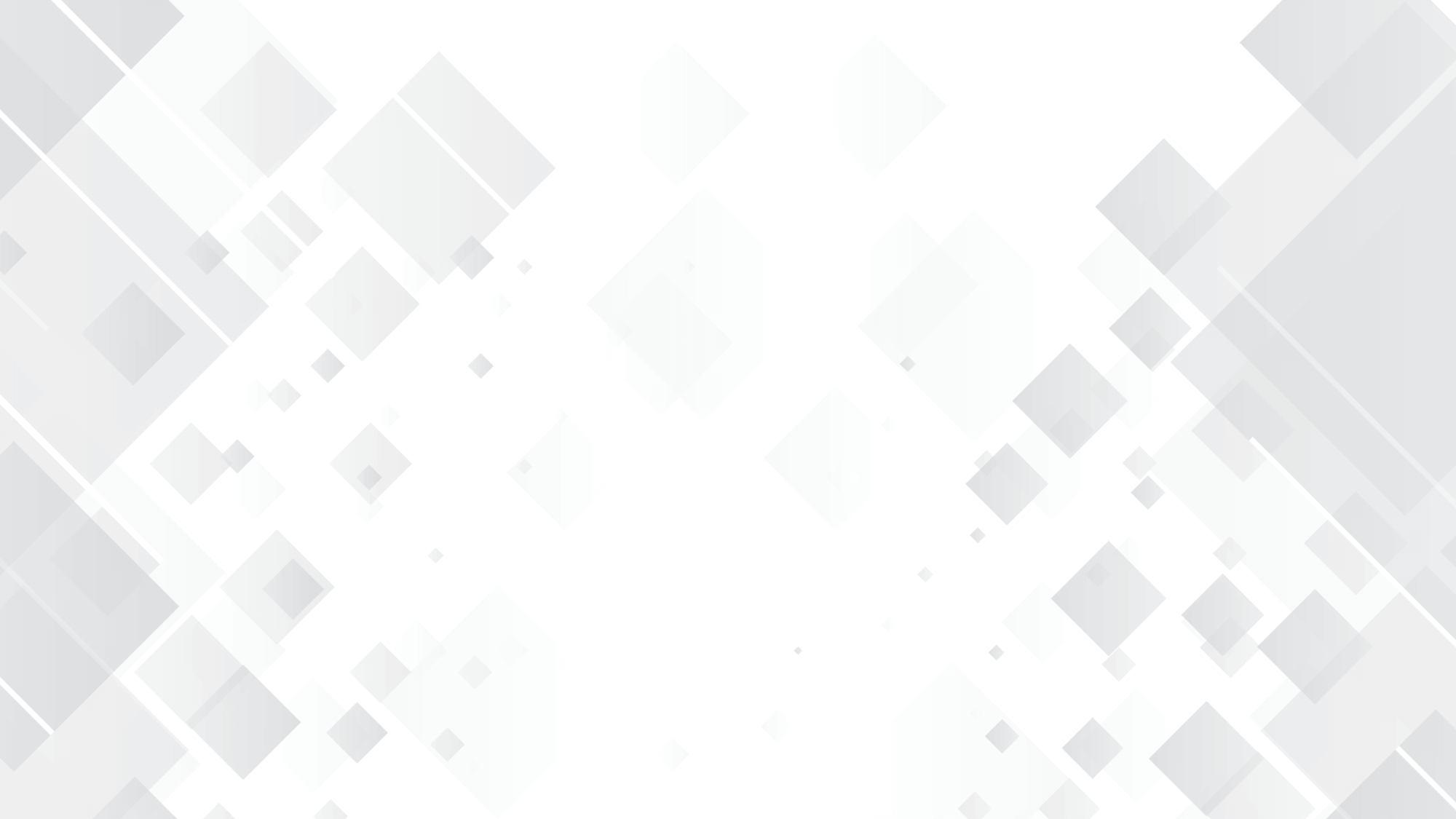 2021
极简商务演示模板
ENTERPRISE SIMPLE WORK REPORT BUSINESS SUMMARY BUSINESS PLAN BUSINESS STYLE
框架完整
计划总结
部门汇报
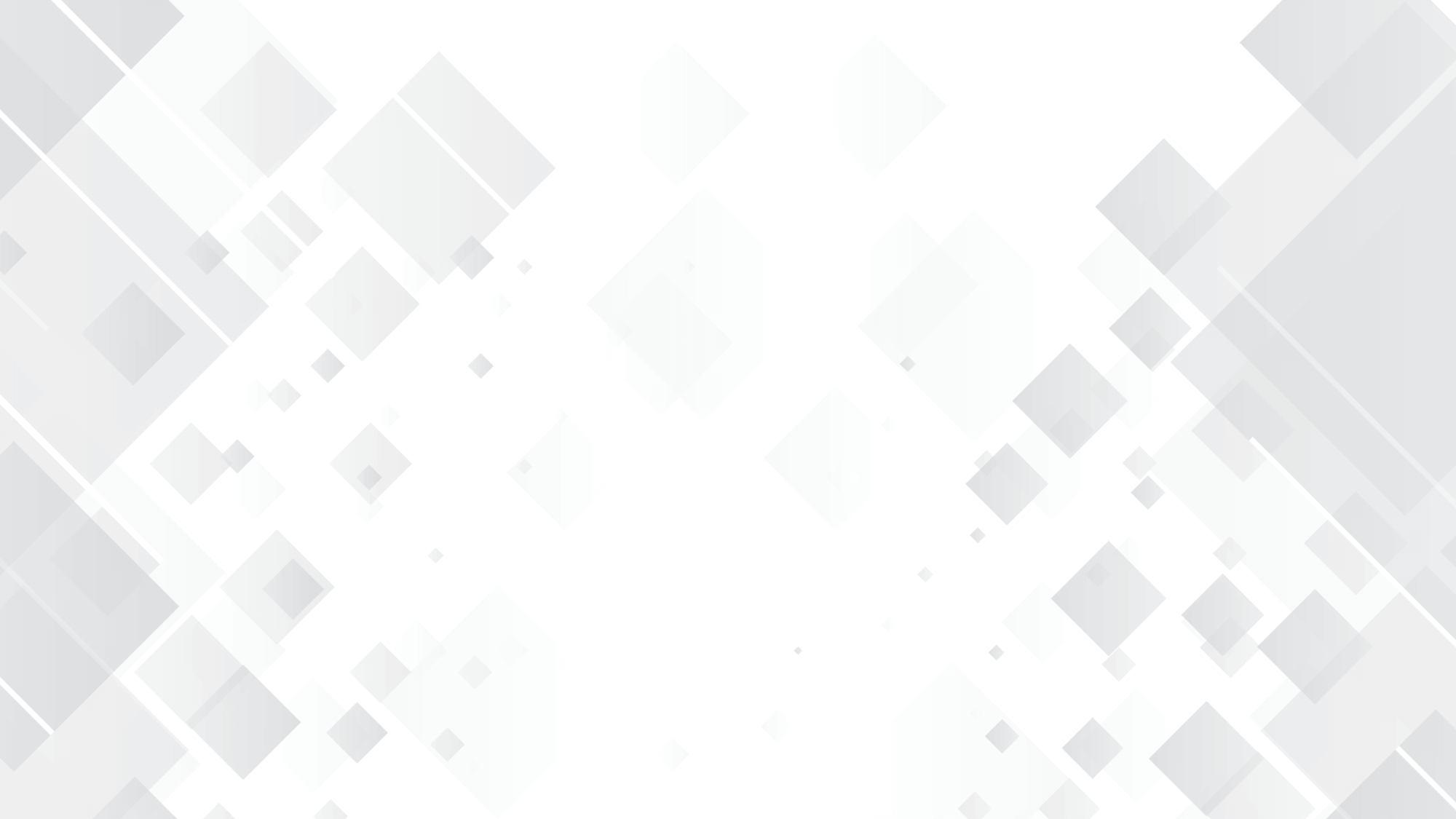 企业年度发展总结
项目发展汇总分析
年度问题解决提案
未来项目进展情况
04.
01.
02.
03.
ENTERPRISE ANNUAL DEVELOPMENT SUMMARY
ENTERPRISE ANNUAL DEVELOPMENT SUMMARY
ENTERPRISE ANNUAL DEVELOPMENT SUMMARY
ENTERPRISE ANNUAL DEVELOPMENT SUMMARY
CONTENTES
ENTERPRISE SIMPLE WORK REPORT BUSINESS SUMMARY BUSINESS PLAN BUSINESS STYLE
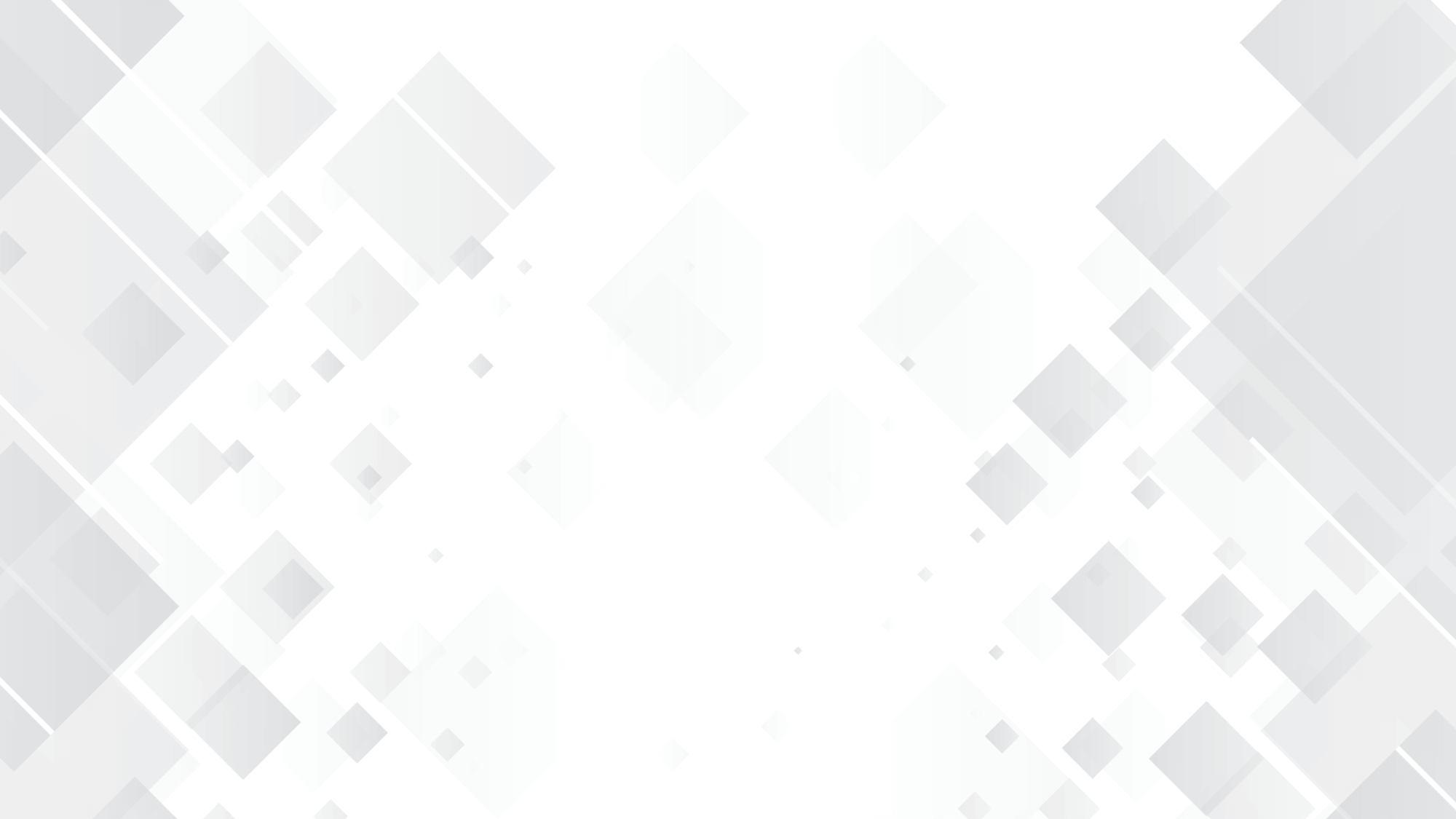 01
企业年度发展总结
ENTERPRISE SIMPLE WORK REPORT BUSINESS SUMMARY BUSINESS PLAN BUSINESS STYLE
https://www.youyedoc.com/
企业年度发展总结
20XX
ENTERPRISE ANNUAL DEVELOPMENT SUMMARY
BAND
添加标题
添加标题
添加标题
添加标题
单击此处添加标题内容，内容要与标题一致，并主要字体大小。
单击此处添加标题内容，内容要与标题一致，并主要字体大小。
单击此处添加标题内容，内容要与标题一致，并主要字体大小。
单击此处添加标题内容，内容要与标题一致，并主要字体大小。
BAND
BAND
BAND
企业年度发展总结
20XX
ENTERPRISE ANNUAL DEVELOPMENT SUMMARY
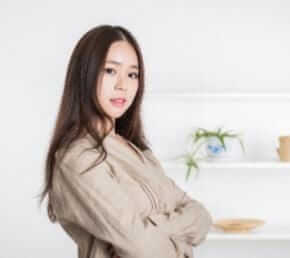 添加标题
添加标题
添加标题
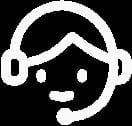 单击此处添加标题内容，内容要与标题一致，并主要字体大小。
单击此处添加标题内容，标题要与内容相符。
单击此处添加标题内容，标题要与内容相符。
单击此处添加标题内容，内容要与标题一致，并主要字体大小。
单击此处添加标题内容，内容要与标题一致，并主要字体大小。
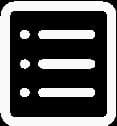 单击此处添加标题内容，内容要与标题一致，并主要字体大小。
企业年度发展总结
20XX
ENTERPRISE ANNUAL DEVELOPMENT SUMMARY
02
01
03
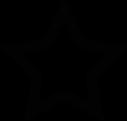 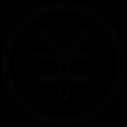 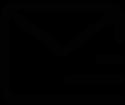 添加标题
添加标题
添加标题
单击此处添加标题内容内容要与标题一致并主要字体大小。
单击此处添加标题内容内容要与标题一致并主要字体大小。
单击此处添加标题内容内容要与标题一致并主要字体大小。
企业年度发展总结
20XX
ENTERPRISE ANNUAL DEVELOPMENT SUMMARY
主要领导
领导一
领导五
领导四
领导二
领导三
企业年度发展总结
20XX
ENTERPRISE ANNUAL DEVELOPMENT SUMMARY
01
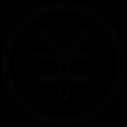 添加标题
单击此处添加标题内容，标题要与内容相符，注意字体大小。单击此处添加标题内容，标题要与内容相符。
02
添加标题
单击此处添加标题内容，标题要与内容相符，注意字体大小。单击此处添加标题内容，标题要与内容相符。
03
添加标题
单击此处添加标题内容，标题要与内容相符，注意字体大小。单击此处添加标题内容，标题要与内容相符。
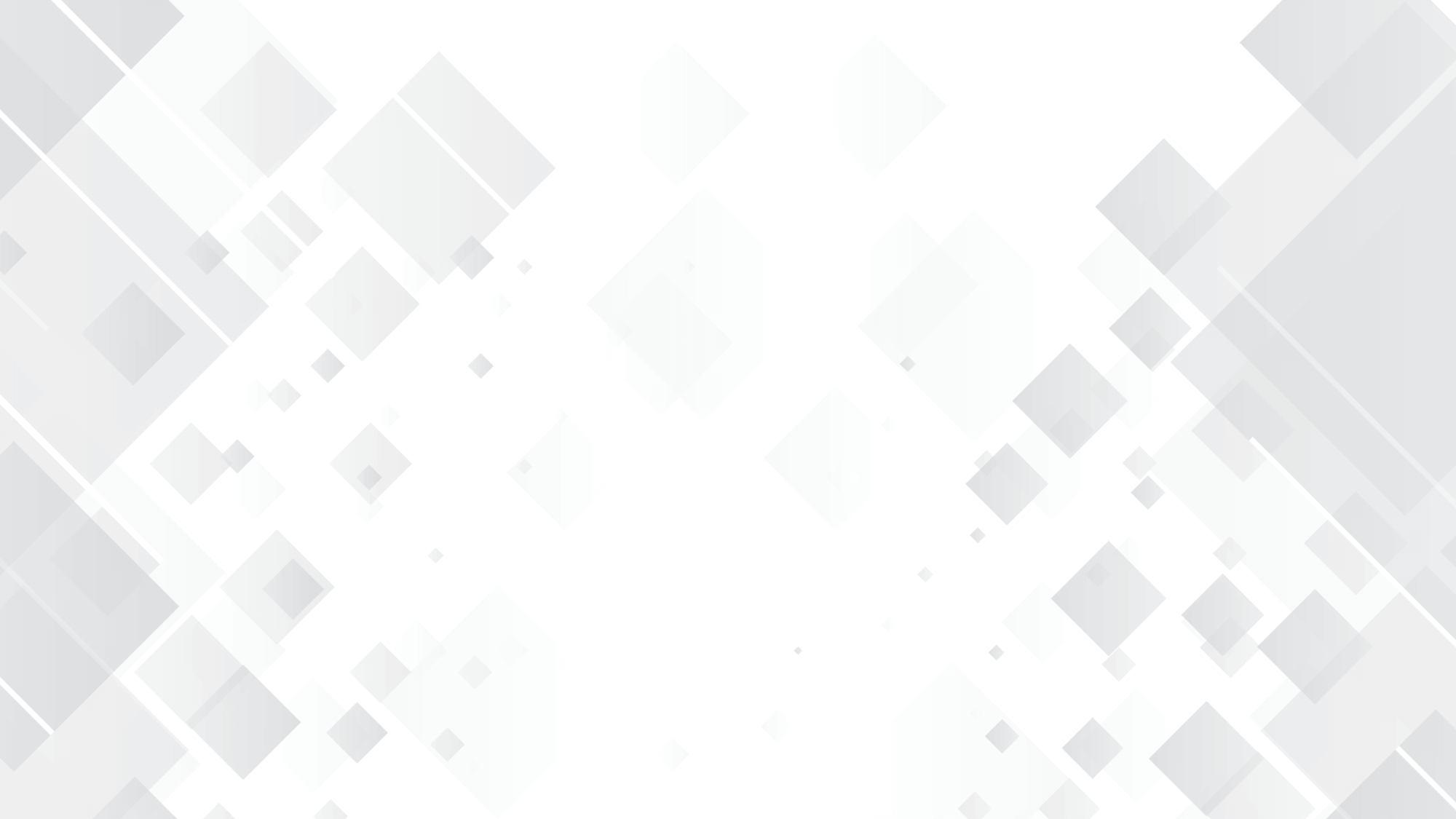 02
项目发展汇总分析
ENTERPRISE SIMPLE WORK REPORT BUSINESS SUMMARY BUSINESS PLAN BUSINESS STYLE
项目发展汇总分析
20XX
ENTERPRISE ANNUAL DEVELOPMENT SUMMARY
添加标题
单击此处添加标题内容，标题要与内容相符，需要注意字体大小及文本匹配程度
添加标题
添加标题
单击此处添加标题内容，标题要与内容相符，需要注意字体大小及文本匹配程度
单击此处添加标题内容，标题要与内容相符，需要注意字体大小及文本匹配程度
添加标题
单击此处添加标题内容，标题要与内容相符，需要注意字体大小及文本匹配程度
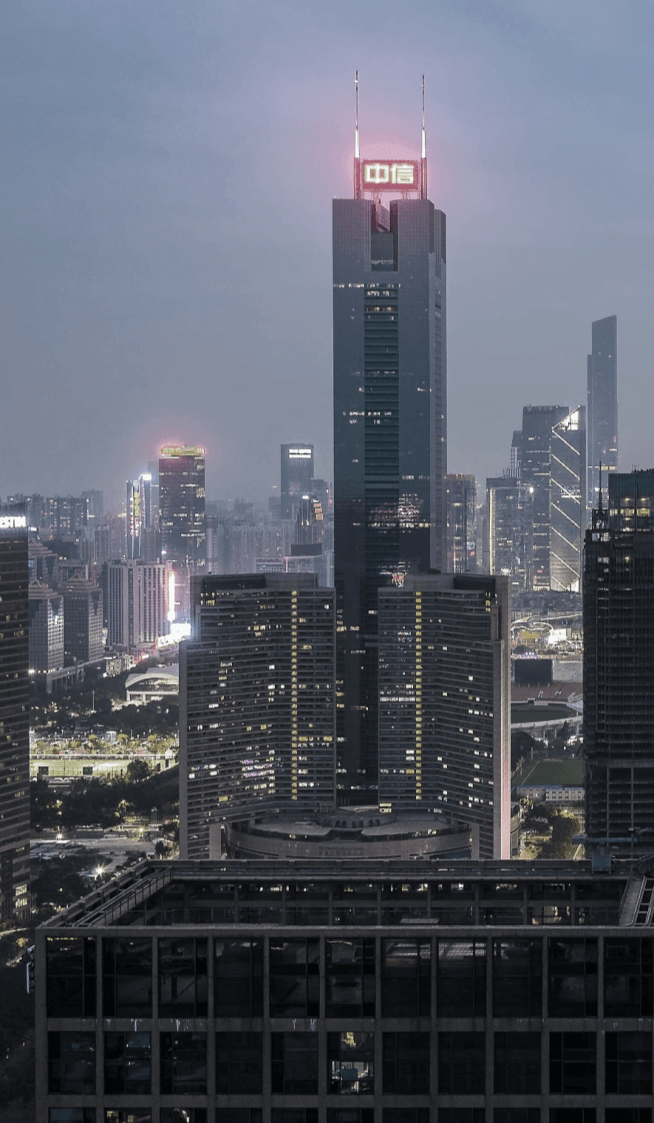 项目发展汇总分析
20XX
ENTERPRISE ANNUAL DEVELOPMENT SUMMARY
添加标题
添加标题
添加标题
添加标题
单击此处添加标题内容，标题要与内容相符，注意字体大小。单击此处添加标题内容，标题要与内容相符。
单击此处添加标题内容，标题要与内容相符，注意字体大小。单击此处添加标题内容，标题要与内容相符。
单击此处添加标题内容，标题要与内容相符，注意字体大小。单击此处添加标题内容，标题要与内容相符。
单击此处添加标题内容，标题要与内容相符，注意字体大小。单击此处添加标题内容，标题要与内容相符。
项目发展汇总分析
20XX
ENTERPRISE ANNUAL DEVELOPMENT SUMMARY
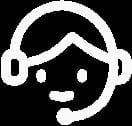 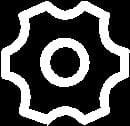 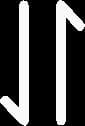 单击添加标题
单击添加标题
单击添加标题
单击此处添加标题内容，内容要与标题相符，需要注意字体大小。
单击此处添加标题内容，内容要与标题相符，需要注意字体大小。
单击此处添加标题内容，内容要与标题相符，需要注意字体大小。
项目发展汇总分析
20XX
ENTERPRISE ANNUAL DEVELOPMENT SUMMARY
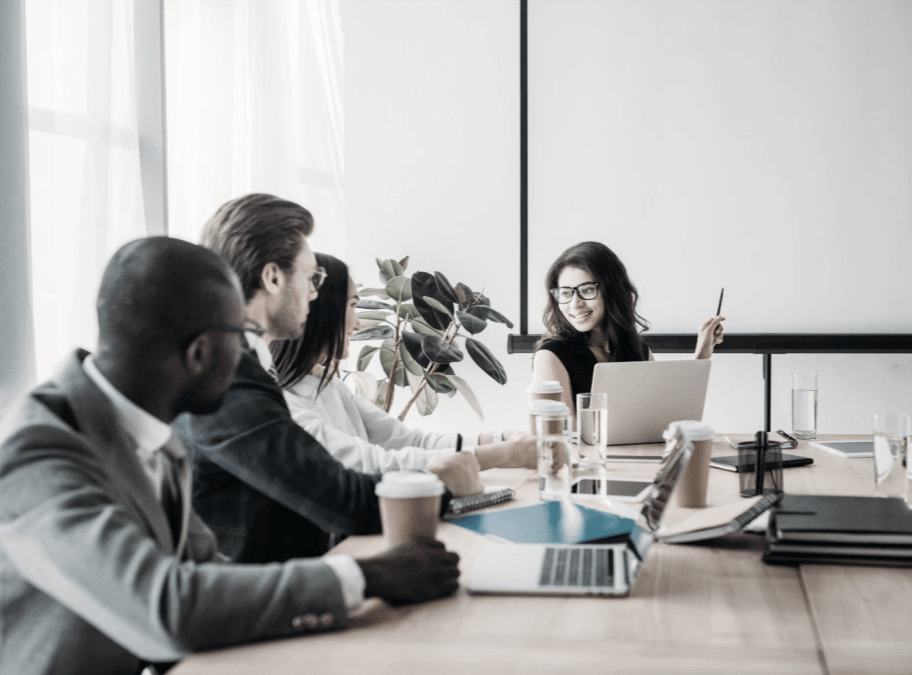 添加标题
添加标题
添加标题
单击此处添加标题内容，标题要与内容相符，注意字体大小。单击此处添加标题内容。
单击此处添加标题内容，标题要与内容相符，注意字体大小。单击此处添加标题内容。
单击此处添加标题内容，标题要与内容相符，注意字体大小。单击此处添加标题内容。
项目发展汇总分析
20XX
ENTERPRISE ANNUAL DEVELOPMENT SUMMARY
添加标题
添加标题
添加标题
添加标题
02
04
03
01
单击此处添加标题内容，内容要与标题一致，并主要字体大小。
单击此处添加标题内容，内容要与标题一致，并主要字体大小。
单击此处添加标题内容，内容要与标题一致，并主要字体大小。
单击此处添加标题内容，内容要与标题一致，并主要字体大小。
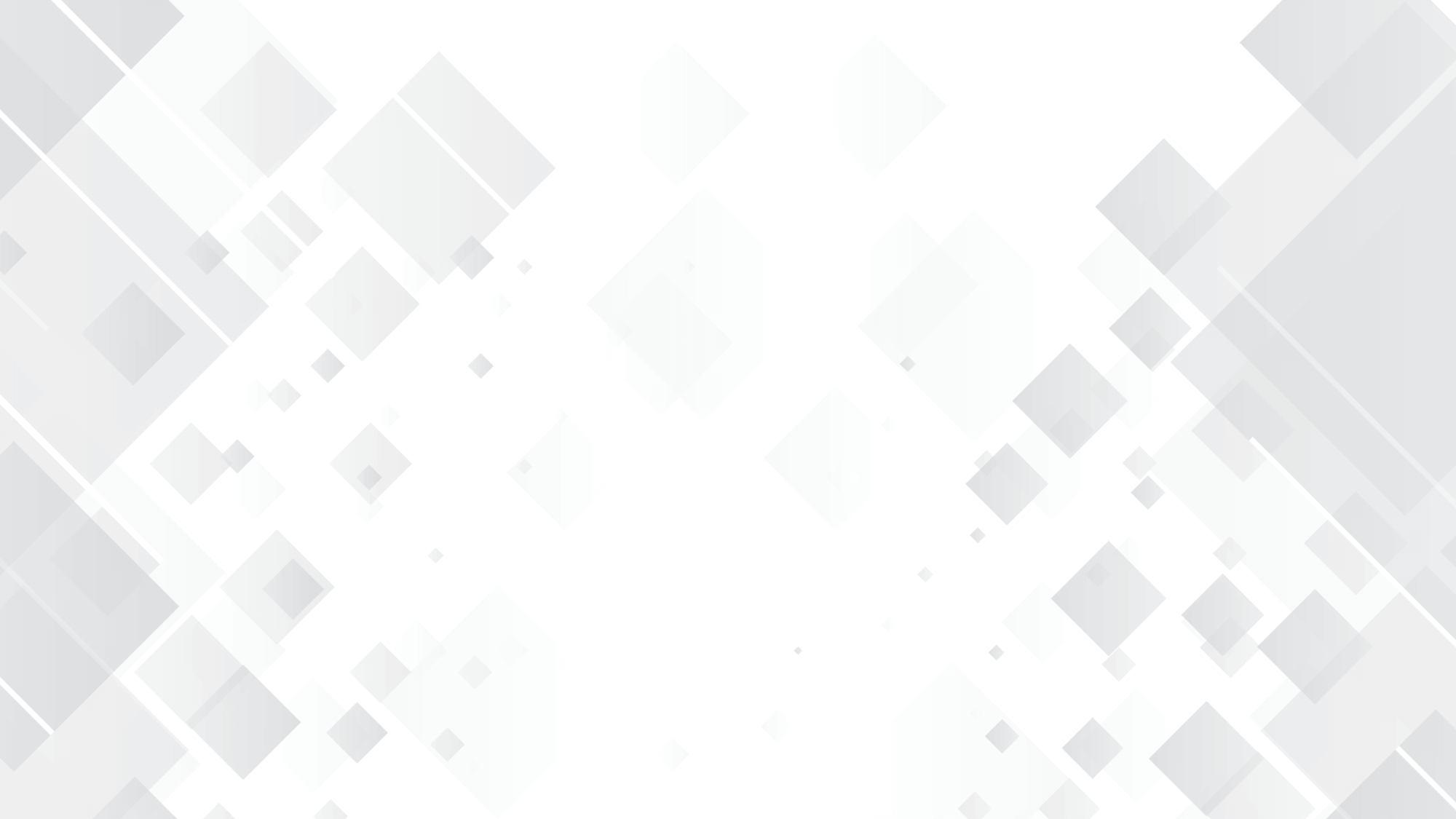 03
年度问题解决提案
ENTERPRISE SIMPLE WORK REPORT BUSINESS SUMMARY BUSINESS PLAN BUSINESS STYLE
年度问题解决提案
20XX
ENTERPRISE ANNUAL DEVELOPMENT SUMMARY
添加标题
添加标题
添加标题
单击此处添加标题内容，标题要与内容。
单击此处添加标题内容，标题要与内容。
单击此处添加标题内容，标题要与内容。
添加标题
添加标题
单击此处添加标题内容，标题要与内容。
单击此处添加标题内容，标题要与内容。
CLICK HERE TO ADD THE TITLE CONTENT, THE TITLE SHOULD MATCH THE CONTENT, PAY ATTENTION TO THE FONT
年度问题解决提案
20XX
ENTERPRISE ANNUAL DEVELOPMENT SUMMARY
SPORT 01
添加标题
添加标题
添加标题
添加标题
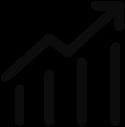 单击此处添加标题内容，标题要与内容相符，需要注意字体大小及文本匹配程度
单击此处添加标题内容，标题要与内容相符，需要注意字体大小及文本匹配程度
单击此处添加标题内容，标题要与内容相符，需要注意字体大小及文本匹配程度
单击此处添加标题内容，标题要与内容相符，需要注意字体大小及文本匹配程度
SPORT 02
年度问题解决提案
20XX
ENTERPRISE ANNUAL DEVELOPMENT SUMMARY
添加标题
添加标题
添加标题
单击此处添加标题内容，标题要与内容相符，注意字体大小及匹配程度
单击此处添加标题内容，标题要与内容相符，注意字体大小及匹配程度
单击此处添加标题内容，标题要与内容相符，注意字体大小及匹配程度
年度问题解决提案
20XX
ENTERPRISE ANNUAL DEVELOPMENT SUMMARY
01
02
03
04
添加标题
添加标题
添加标题
添加标题
单击此处添加标题内容，标题要与内容相符，注意字体大小。
单击此处添加标题内容，标题要与内容相符，注意字体大小。
单击此处添加标题内容，标题要与内容相符，注意字体大小。
单击此处添加标题内容，标题要与内容相符，注意字体大小。
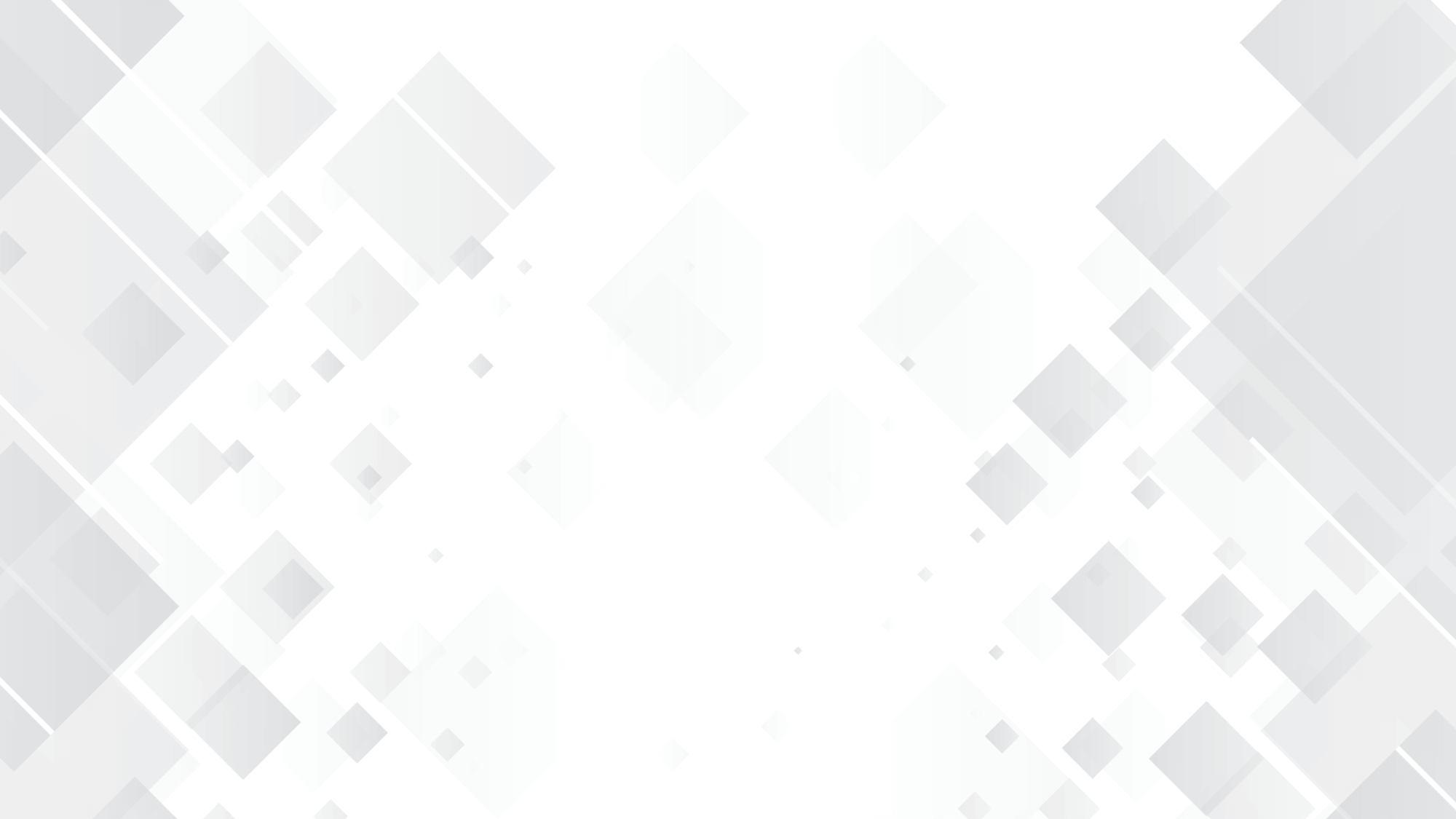 04
未来项目进展情况
ENTERPRISE SIMPLE WORK REPORT BUSINESS SUMMARY BUSINESS PLAN BUSINESS STYLE
未来项目进展情况
20XX
ENTERPRISE ANNUAL DEVELOPMENT SUMMARY
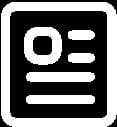 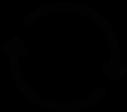 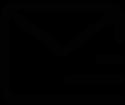 添加标题
添加标题
添加标题
单击此处添加标题内容标题要与内容相符注意字体大小
单击此处添加标题内容标题要与内容相符注意字体大小
单击此处添加标题内容标题要与内容相符注意字体大小
未来项目进展情况
20XX
ENTERPRISE ANNUAL DEVELOPMENT SUMMARY
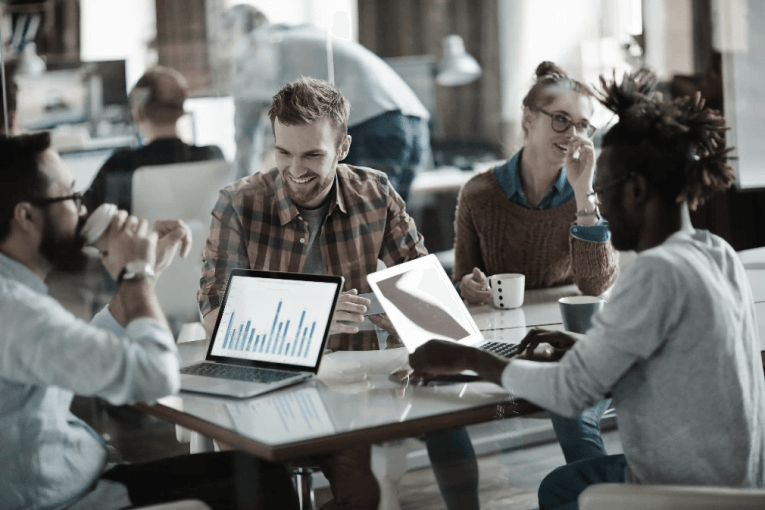 单击此处添加标题内容，标题要复合内容要求，必须注意字体大小以及标题内容。单击此处添加标题内容。
单击此处添加标题内容，标题要复合内容要求，必须注意字体大小以及标题内容。单击此处添加标题内容。
单击此处添加标题内容，标题要复合内容要求，必须注意字体大小以及标题内容。单击此处添加标题内容。
未来项目进展情况
20XX
ENTERPRISE ANNUAL DEVELOPMENT SUMMARY
02
03
04
01
添加标题
添加标题
添加标题
添加标题
单击此处添加标题内容，标题要与内容相符，注意字体大小及匹配程度
单击此处添加标题内容，标题要与内容相符，注意字体大小及匹配程度
单击此处添加标题内容，标题要与内容相符，注意字体大小及匹配程度
单击此处添加标题内容，标题要与内容相符，注意字体大小及匹配程度
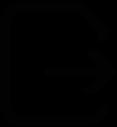 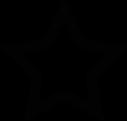 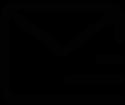 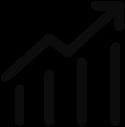 未来项目进展情况
20XX
ENTERPRISE ANNUAL DEVELOPMENT SUMMARY
添加标题
添加标题
添加标题
添加标题
添加标题
添加标题
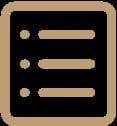 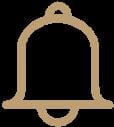 单击此处添加标题内容，标题要复合内容要求，必须注意字体大小以及标题内容。
单击此处添加标题内容，标题要复合内容要求，必须注意字体大小以及标题内容。
单击此处添加标题内容，标题要复合内容要求，必须注意字体大小以及标题内容。
单击此处添加标题内容，标题要复合内容要求，必须注意字体大小以及标题内容。
单击此处添加标题内容，标题要复合内容要求，必须注意字体大小以及标题内容。
单击此处添加标题内容，标题要复合内容要求，必须注意字体大小以及标题内容。
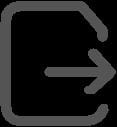 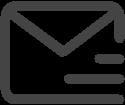 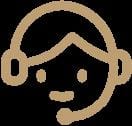 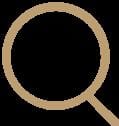 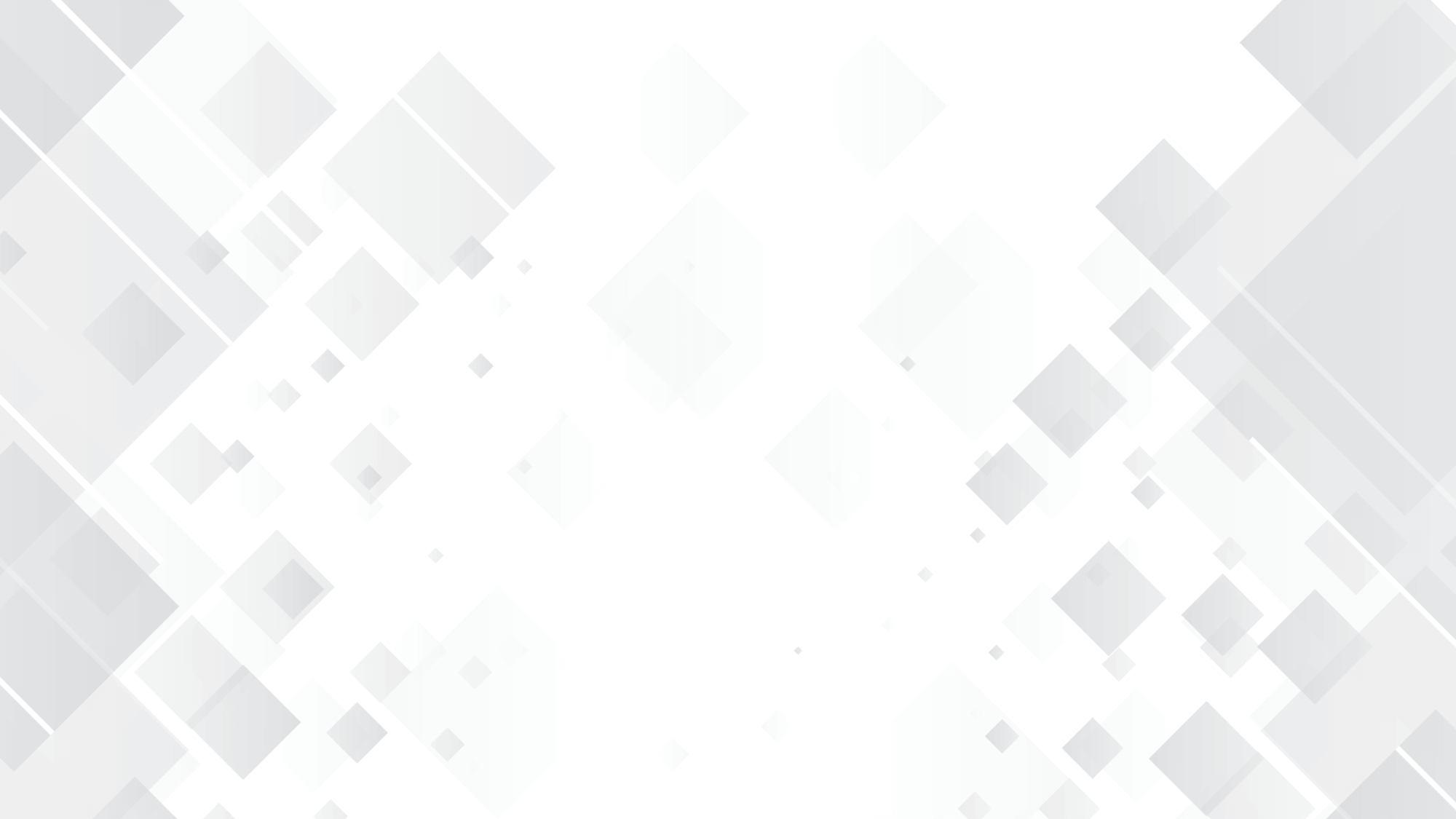 2021
谢谢观看
ENTERPRISE SIMPLE WORK REPORT BUSINESS SUMMARY BUSINESS PLAN BUSINESS STYLE
框架完整
计划总结
部门汇报